ISTC/STCU CONTACT EXPERT GROUP ON SEVERE ACCIDENT MANAGEMENT (CEG-SAM)Status and Future in September 2010
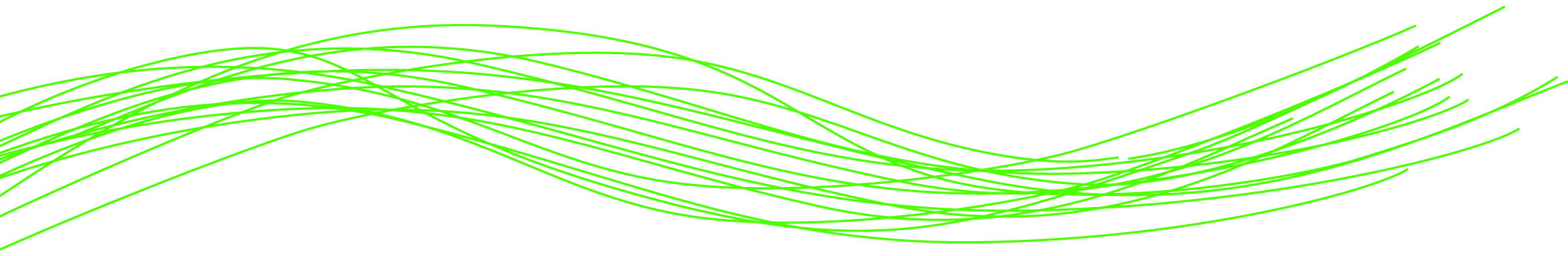 Michel Hugon
European Commission
DG Research
Directorate Energy (Euratom)
Unit “Fission”
E-mail: Michel.Hugon@ec.europa.eu

18th CEG-SAM Meeting – St Petersburg – 28-30 September 2010
Status of CEG-SAMin September 2010
Quite successful since its launching in April 2002
Excellent interaction with SARNET
8 ISTC projects funded and completed
6 ISTC projects funded and running
1 STCU project funded and running
ISTC and STCU proposalsof potential interest to CEG-SAM
STCU #5244: Nuclear fuel interaction products with structural materials under heavy nuclear – radiation accidents
STCU #5243: Interaction studies of improved VVER structural materials at severe accident conditions
STCU #4758: Characterisation of hidden fuel containing clusters in the ChNPP replaced by STCU #5244
ISTC #3936: PARAMETER SF5 + SF6 accepted without funding
ISTC #3919: VERONIKA accepted without funding
ISTC #3609: EXPULS withdrawn
ISTC #3702: CHESS-2 accepted without funding
ISTC/STCU and the EC
ISTC and STCU funding from EC
2007: ~ 25 M€
2008: ~ 15 M€
2009: ~   8 M€
2010: ~   8 M€
Basic annual cost of ISTC + STCU: ~ 6 M€

Transfer of ISTC/STCU EC management activities in Brussels from DG RTD (Dir. International Relations) to DG AIDCO on 01/01/10
Transfer back from DG AIDCO to DG RTD (Dir. International Relations) on 01/07/10

Next ISTC Governing Board: 
Next STCU Governing Board:
Status of SARNET2
Total cost: ~ 39 M€
EC funding: 5.75 M€
41 partners including Canada, South Korea, USA
Started on 01/04/2009 for 4 years
Kick-off meeting on 03/04/2009 in Paris
ERMSAR 2010 on 11-12/05/2010 in Bologna
KINS: 42nd partner
SARNET should become self-sustainable at the end of EC funding (legal entity? source of financing?)
FP7 - EURATOM  Work ProgrammeNuclear Fission and Radiation Protection Cooperation with Russia
Structured dialogue in the
	Euratom – ROSATOM  Working Group
Principle: moving from “assistance” to “collaboration approach”
Rosatom informed the EC on 04/12/09 that it will fund the Russian part of the following 6 proposals selected for funding after 3rd Call Fission – 2009
Rosatom informed the EC in Feb. 2010 that it prefers “option 2”: two parallel, European and Russian, projects linked by a coordination agreement

A- Subjects for which cooperation is welcome:
Ageing and lifetime management of RCS  STYLE
RPV integrity assessment for long-term operation  LONGLIFE
LFR  LEADER
GFR
FP7 - EURATOM  Work ProgrammeNuclear Fission and Radiation Protection Cooperation with Russia
B- Subjects for which cooperation is essential (eligibility criterion):
Development of common ground for cooperation in nuclear education, training and knowledge management  ENEN-RU
Advanced simulation tools for Gen-IV fast neutron reactors
Containment thermalhydraulics of current and future LWRs for severe accident management (KMS – PANDA – MISTRA - TOSQUAN)  ERCOSAM (started on 01/07/10)
Molten salt reactor  EVOL
FP7 - EURATOM  Work ProgrammeNuclear Fission and Radiation Protection
4th Call Fission – 2010
Identifier: FP7-Fission-2010
Publication Date: 13 November 2009
Indicative Budget: M€ 49.8
Deadline: 08 April 2010 at 17:00:00 (GMT + 2)
Evaluation of proposals: May 2010
OJ Reference: OJ C284 of 25 November 2009
http://cordis.europa.eu/fp7/dc/index.cfm

Reactor systems

Safety and competitiveness of existing and future nuclear installations
Ageing of non-metallic NPP components (coop. with China welcome) ADVANCE
FP7 - EURATOM  Work ProgrammeNuclear Fission and Radiation Protection
Cross-cutting aspects for nuclear systems
R&D activities in support of the implementation of SRA of SNE-TP MAX, FREYA
Coordination and support of Euratom contribution to GIF
Material research (EERA) MATTER
Advanced systems for non electrical uses of nuclear energy ARCHER
Infrastructures ERINDA, EURACT-NMR
Human Resources, Mobility and Training
Cooperation with Third Countries: cooperation with China
Subjects in which cooperation is welcome 
Subjects in which cooperation is essential
Nuclear education and training ECNET
Reliability of programming for automation HARMONICS
SCWR fuel qualification tests SCWR-FQT
FP7 - EURATOM  Work ProgrammeNuclear Fission and Radiation Protection
5th Call Fission - 2011
Call Identifier: FP7-Fission-2011
Publication Date: 20 August 2010
Indicative Budget: M€ 41
Deadline: 07 April 2011 at 17:00:00 (GMT + 2)
OJ Reference: OJ C225 of 20 August 2010 
http://cordis.europa.eu/fp7/dc/index.cfm


Management of radioactive waste:
Support for future IGD-TP vision/SRA
Reactor systems:
Support for SNE-TP SRA
Support for ESNII of SET-Plan
Radiation protection:
Support for MELODI initiative
Human resources, E&T, Infrastructures, International cooperation
Future of CEG-SAM
Continue its previous tasks with ISTC/STCU projects and interaction with SARNET/SARNET 2  prepare a new document entitled “Interaction between SARNET2 and CEG-SAM activities”
Include in CEG-SAM co-ordinated projects funded by Euratom and ROSATOM following the 3rd call Fission – 2009  ERCOSAM ??
Enlarge the scope of the “CEG SAM” to a “CEG on Safety” to be part of the Euratom – ROSATOM  Working Group  put on hold until the results of the 3rd call Fission - 2009
Investigate the possibility of establishing a structured dialogue between Euratom and Ukraine  Discussion between NASU and Euratom going on; possible role of STCU?